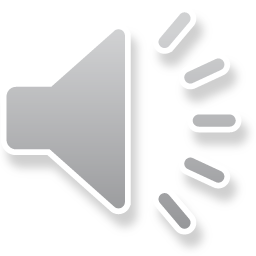 Správní právo procesní
Subjekty správního řízení, správní orgány, účastníci
10. 10. 2020
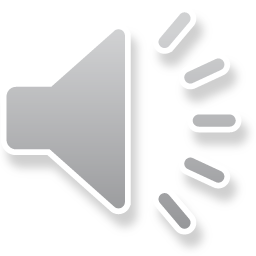 Subjekty správního řízení
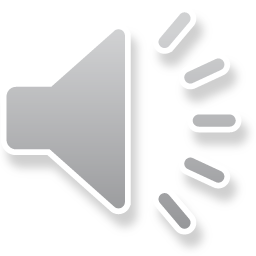 Správní orgány – nositelé pravomocí, vykonavatelé veřejné správy (vedou řízení, vrchnostenské postavení, pravomoc a působnost,vázány zásadou legality)
Účastníci řízení - adresáti veřejnoprávního působení (řízení je vůči nim vedeno, procesní práva)
Dotčené orgány (specifické postavení) 
Osoby zúčastněné na řízení, mající specifickou úlohu a postavení: svědci, znalci, tlumočník….
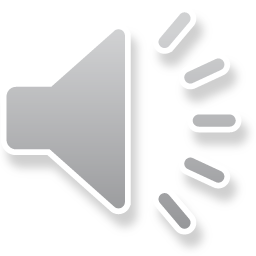 Správní orgány - příslušnost
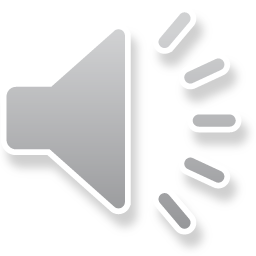 Věcná (zahrnuje i instanční působnost)
Místní (místo činnosti, podnikání, bydliště, sídlo)
Funkční (která organizační složka orgánů věcně příslušného orgánu řízení povede – vnitřní členění)
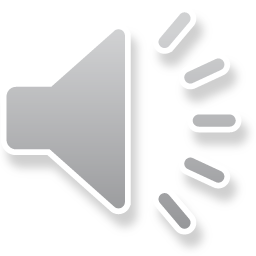 Instituty spojené s příslušností správních orgánů
postoupení pro nepříslušnost § 12
změny příslušnosti
spory o věcnou příslušnost § 133
Pozn. dožádání = forma spolupráce správních orgánů 
§ 13.
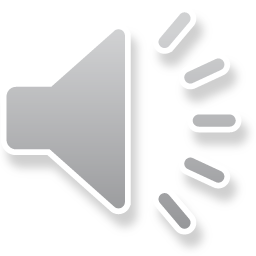 Kompetenční spory
Pozitivní (řeší nejbližší společně nadřízený)
Negativní (NSS)

Kompetenční spor – místní příslušnost – 
	§ 11 odst. 3 (předstižení, nejbližší společný nadřízený)
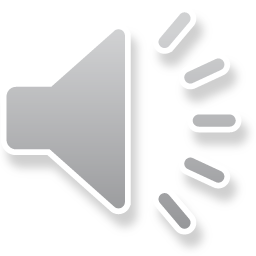 Změny příslušnosti
Atrakce – vztažení pravomoci – nadřízený orgán může usnesením převzít na místo podřízeného správního orgánu a rozhodnout
Delegace – přenesení rozhodování na jiný subjekt
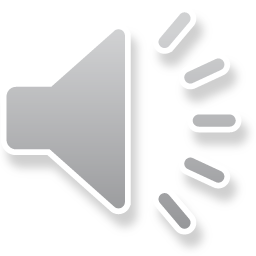 Správní orgány – specifika
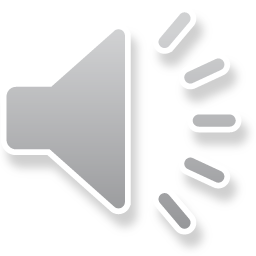 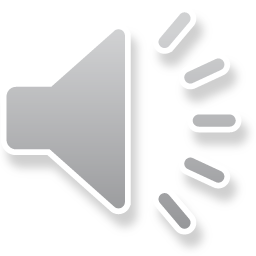 Kolegiální orgány (řízení před kolegiálním orgánem) § 134
Dotčené orgány §136
Určení a úloha nadřízeného orgánu § 178.
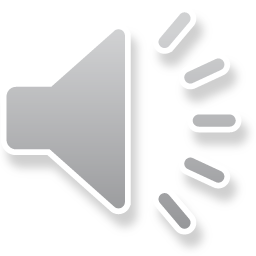 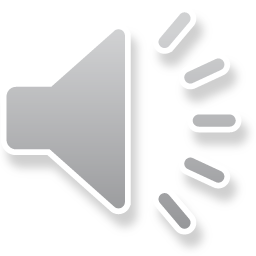 Oprávněná úřední osoba
Ten kdo rozhoduje ve věci (osoby podílející se na výkonu pravomoci) 
Představený úřední osoby
Určení oprávněné úřední osoby
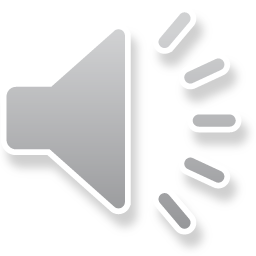 Vyloučení pro podjatost
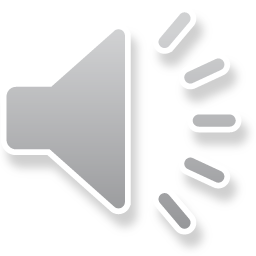 Vztah k věci
K účastníkům
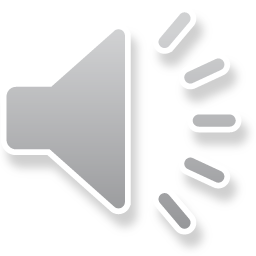 Úprava postavení účastníků správního řízení
Určení = zásadní otázka v řízení (postavení, oprávnění, povinnosti + vůči komu směřuje rozhodnutí)
Účastníci řízení
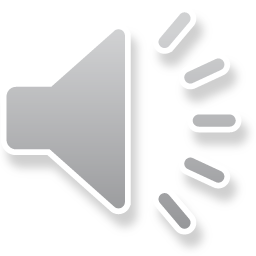 Členění - hlavní x vedlejší (dotčení)
vychází z intenzity vztahu k předmětu řízení) 
hlavní účastníci řízení – dle § 27 odst. 1, (o jejichž právech a povinnostech se rozhoduje – nepominutelní)
– v řízení o žádosti „žadatel
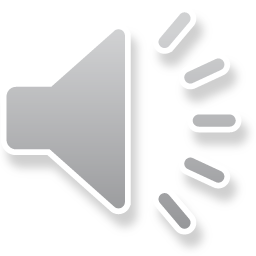 Účastníci řízení
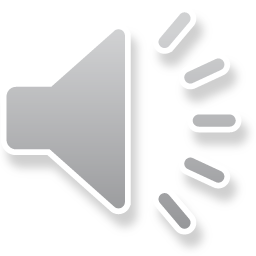 vedlejší účastníci řízení – dle § 27 odst. 2 (další dotčené osoby, jež mohou být rozhodnutím přímo dotčeny) . 
další osoby, o kterých to stanoví zvláštní zákon dle § 27 odst. 3 
Účastník v pochybnostech - bude považován za účastníka ten, kdo tvrdí, dokud se neprokáže opak.  Usnesením rozhoduje správní orgán.
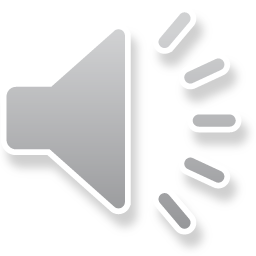 Procesní způsobilost FO
Způsobilost vlastními úkony nabývat v řízení práva a povinnosti – zletilost 
Správní orgán dítě vyslechne
Zákonný zástupce 
Podpůrce
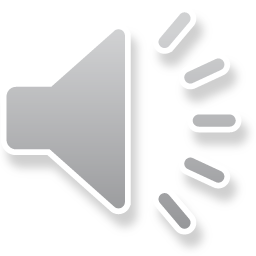 Zastupování účastníků
Obligatorní x fakultativní 
Plná moc § 33 
Zákonné zastoupení
Opatrovník
Společný zmocněnec a zástupce
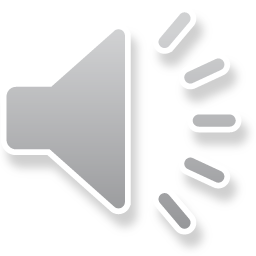 Úkony účastníků
Navrhování důkazů
Vyjadřování stanovisek
Podávání vyjádření k podkladům rozhodnutí 
Získávání informací
Nahlížení do spisu
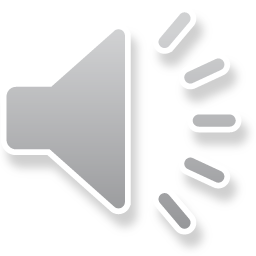 DĚKUJI ZA POZORNOST